Gender Based Violence (GBV)
Module 2
Gender-Based Violence
[Speaker Notes: Facilitator, explain that GBV is a local, national and global problem that is important to address.

In the Baseline Evaluation Report for Program to Address Polarization, Radicalization, and Extremism in Kenya , communities expressed concern about high rates of GBV in their communities. The purpose of the baseline research was to provide baseline data to help with PROACT program evaluation. 

In Nakuru, GBV ranked second while in Isiolo and Kwale it was ranked third]
Contents / Agenda
GBV Statistics
Learning Outcome
4
1
GBV contributing factors and forms
Definition
2
5
Impact and Interventions
6
Myths/Truths About GBV
3
Gender-Based Violence
[Speaker Notes: At the beginning of the session the facilitator can revisit the ground rules, especially if there are new participants or if there are concerns that arose during previous sessions.]
LEARNING OUTCOMES
Based on this training participants will be able to:

Define gender-based violence 
 Identify forms of gender-based violence  and contributing/risk factors 
 Intervene effectively in cases of gender-based   violence 
 Articulate a strategy for integrating GBV advocacy in the Community Engagement Framework
Gender-Based Violence
[Speaker Notes: After taking part in this training module on psychological trauma, participants will be able to: 
Define what gender-based violence is 
Identify various types of gender-based violence
Intervene effectively in cases of gender-based violence 
Articulate a strategy of how to integrate GBV advocacy work into the Community Engagement Framework]
This training has several subtopics. These include:
Definition of GBV
Myths related to GBV
GBV dynamics or what makes GBV possible
GBV interventions will be discussed including individual and societal
Legal and policy framework under which GBV work is done
Referrals and resources
Gender-Based Violence
[Speaker Notes: This training has several subtopics. These include:
Definition of GBV
Myths related to GBV
GBV dynamics or what makes GBV possible
GBV interventions will be discussed including individual and societal
Legal and policy framework under which GBV work is done
Referrals and resources]
What do you know about GBV?
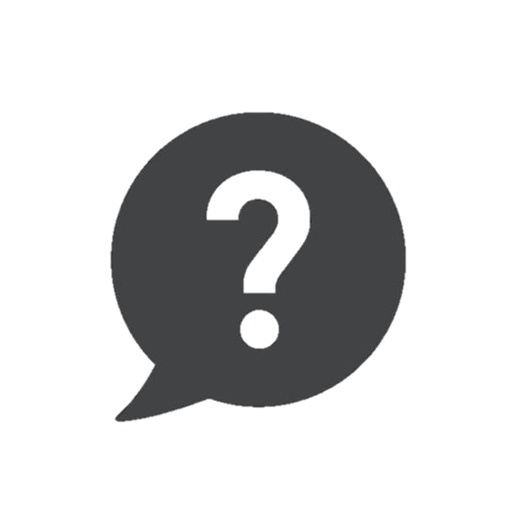 Gender-Based Violence
[Speaker Notes: Facilitator: at the beginning, get a sense of what participants know about GBV.

Ask what they know about GBV. 

What is it? 

What are types of GBV? 

Who does it affect?  Who are perpetrators? Who are survivors/victims?

What makes it possible?]
DEFINITION
“Gender-based violence (GBV) is an umbrella term for any harmful act that is perpetrated against a person’s will and that is based on socially ascribed (i.e. gender) differences between males and females. It includes acts that inflict physical, sexual or mental harm or suffering, threats of such acts, coercion, and other deprivations of liberty. These acts can occur in public or in private”
Gender-Based Violence
[Speaker Notes: Facilitator read the definition: “Gender-based violence (GBV) is an umbrella term for any harmful act that is perpetrated against a person’s will and that is based on socially ascribed (i.e. gender) differences between males and females. It includes acts that inflict physical, sexual or mental harm or suffering, threats of such acts, coercion, and other deprivations of liberty. These acts can occur in public or in private” 

References:
Inter-Agency Standing Committee. 2015. Guidelines for Integrating Gender-Based Violence Interventions in Humanitarian Action: Reducing risk, promoting resilience and aiding recovery]
DEFINITION- cont.
Gender-Based Violence
[Speaker Notes: Facilitator, read the introduction:  The National Policy for Prevention & Response to GBV published in 2014, sums up very well the issue of Gender Based Violence. 
 “Gender-Based Violence (GBV ) occurs across all socio-economic and cultural backgrounds, and in many societies across the world. GBV is a symptom of underlying gender inequalities and power imbalances that transcend the bounds of geography, race, culture, class, and religion, touching virtually every community. It is often condoned by customs and reinforced by institutions.”

Ask the participants to talk about the different elements of GBV evident from the explanation. For example the issue of gender inequalities, institutional reinforcements (e.g. religious, political, educational). 

References:
Ministry of Devolution and Planning: National Policy for Prevention and Response to Gender Based Violence, 2014]
MYTHS/TRUTHS ABOUT GBV
Violence is caused by anger or losing control
 When survivors leave, the violence ends
 Men can be victims/survivors of GBV
 GBV only affects low income/low education communities or individuals
 It is easy to leave a perpetrator of DV
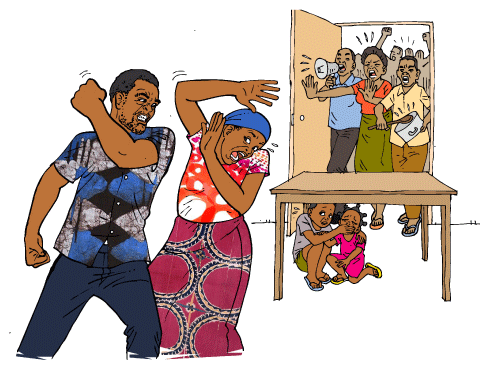 Gender-Based Violence
[Speaker Notes: Facilitator, read these statements one by one and ask the participants to say whether the statement is true. 


Violence is caused by anger or losing control – this is a myth. Gender Based Violence is about power and control. The perpetrators actions are usually about exerting power over the survivor/victim. There is a mistaken belief that GBV is the result of losing a temper or the result something the victim did. This is not true. 

 When survivors leave, the violence ends – again this is a myth. This particular myth particularly applies to Domestic Violence. As we just saw, GBV is usually about power and control. When a survivor tries to leave, they are trying to take back their power, and perpetrator likely increase their efforts to maintain that control. In fact, many survivors who are killed or seriously hurt by their partners are hurt after they leave. This means that safety planning is paramount with any survivor who is attempting to leave an abusive situation. 

 Men can be victims/survivors of GBV – this is true. Men and boys can be survivors of GBV. There is a mistaken belief that men cannot be survivors because they are stronger, have more power. But these facts also make it more difficult for men to disclose abuse because they might get shamed for being victimized or not defending themselves. 

 GBV only affects low income/low education communities or individuals – Again, a myth. GBV affects everyone, regardless  of education, social class, profession. Poverty and other social disadvantages can and do increase vulnerabilities by limiting safety options 

 It is easy to leave a perpetrator of DV – again a myth. It is difficult to leave a perpetrator because they don’t want to lose control of the survivor and will use all means to keep them under control. This includes, physical restraint, discrediting the survivor with family members and the community, taking away resources etc.]
GBV BASICS
Gender-based VIolence
9
LEARNING ACTIVITY 2.1
GBV Video:

https://www.youtube.com/watch?v=3AF9Rjki0DE
Gender-Based Violence
[Speaker Notes: Facilitator, play the video then ask participants to share their thoughts on it. 

Video summary:
The video defines GBV as any type of violence that is perpetrated on a person because of their gender. Women and girls are more vulnerable to violence but boys and men can be victims too. 

Non-partner violence is perpetrated by a stranger. More frequently, violence is perpetrated by someone known to the victim. This is known as interpersonal violence. 

Intimate partner violence is perpetrated by a current or previous intimate partner (spouse, boyfriend, girlfriend).

Types of violence include;
Physical violence – punching, pinching and everything in between
Sexual violence – forcing or tricking a person to have sexual contact. This can include marital rape or intimate partner rape
Economic violence- denying someone money, or economic opportunities, or denying them basic needs
Emotional violence – verbal abuse, controlling a person’s activities. This type of violence is frequently misunderstood and ignored, even by those who are supposed to offer help, such as law enforcement. 

Conclusion: no matter who you are, where you live, GBV is never acceptable. 

After the video, ask participants to talk about their reactions to the information presented.]
GBV STATISTICS
Childhood violence 
45% of  girls experience physical violence
 56% of boys experience physical violence
 52% of children witness domestic violence 
 16% of girls experience sexual violence  
 1 in 5 before age 13
 90% did not report or seek help 
 6% of boys experience sexual violence
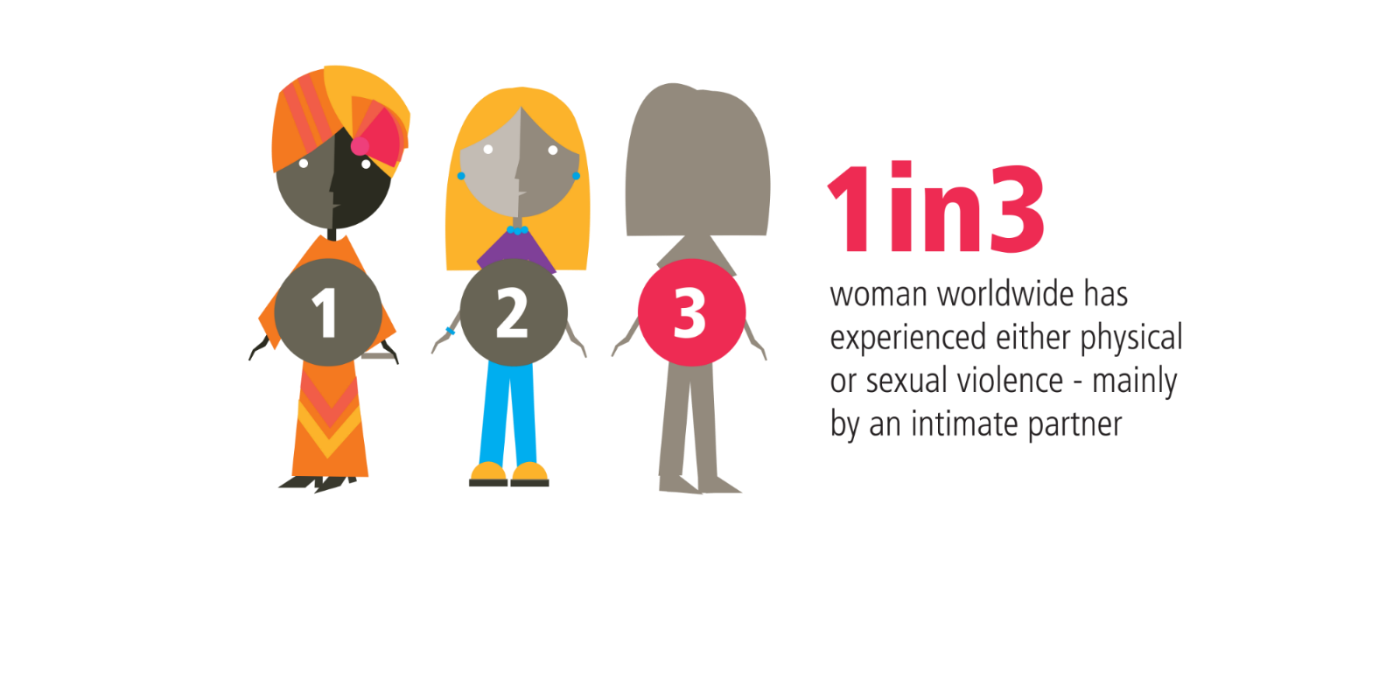 Gender-based Violence
[Speaker Notes: Explain forms that GBV can take:

45% of  girls experience physical violence by the time they are 18
 56% of boys experience physical violence by age 18
 52% of children witness domestic violence in their homes 
 16% of girls experience sexual violence by 18 years of age 
 among those who experience sexual violence, 1 in 5 experience it before the age of 13
 of those who experienced sexual violence 90% did not report or seek help 
 6% of boys experience sexual violence 

There are gender disparities in the experience of childhood violence and this is rooted in the structural inequalities between the male and female genders, making girls and women more susceptible to violence. 

Facilitator, ask the following questions; 
What do you think about these statistics?
Do they reflect what is happening in your communities? Why or why not?


References:
Ministry of Labour and Social Protection of Kenya, Department of Children’s Services. Violence against Children in Kenya: Findings from a National Survey, 2019. Nairobi, Kenya: 2019 (this publication is popularly known as the violence against children survey of 2019.]
GBV STATISTICS – cont.
Intimate Partner Violence 
38% of  women have experienced physical violence from a spouse/partner
 9% of men have experienced physical violence from a spouse/partner
Gender-Based Violence
[Speaker Notes: According to the National Policy for Prevention and Response to GBV (2014);
 38% of women have experienced physical violence from an intimate partner 
9% of men have experienced the same

Again we see that women are more susceptible to IPV

Facilitator, ask the following question; 
What do you think of these statistics?
Are they reflective of what is happening in your communities?
What factors contribute to gender disparities in IPV in your community?

References:
Ministry of Labour and Social Protection of Kenya, Department of Children’s Services. Violence against Children in Kenya: Findings from a National Survey, 2019. Nairobi, Kenya: 2019 (this publication is popularly known as the violence against children survey of 2019. 

Ministry of Devolution and Planning: National Policy for Prevention and Response to Gender Based Violence, 2014]
GBV STATISTICS – cont.
Lifetime Prevalence 
38% of  women have experienced GBV
 21% of men have experienced GBV
Gender-Based Violence
[Speaker Notes: According to a report by the National Crime Research Centre titled “GBV In Kenya”;

38% of women will experience GBV in their lifetime and 
21% of men will experience GBV in their lifetime


Facilitator, ask participants if there is anything surprising about the statistics shared. Why or why not? 

Also ask them to discuss factors that could lead to the differences in GBV among the genders. For example power differences (economic, political and physical power), and underreporting of male GBV. 

Also explore the reasons behind possible underreporting of GBV (e.g. shame, gender stereotypes)


References:
National Crime Research Centre: Gender Based Violence in Kenya, 2014]
GBV CONTRIBUTING FACTORS
Power imbalances between male and female, e.g. patriarchal power 
 Decision-making
 Ownership of resources 
 Value assigned to people
Gender-based Violence
[Speaker Notes: Previous discussions have highlighted the core issue of GBV; power imbalances. An example of such an imbalance of power is patriarchy. 

Facilitator, ask participants to share what they know about patriarchy. 

If necessarily explain that patriarchy is a sociopolitical system that ascribes more power to men. This has impact on 

Decision-making – where decisions are mostly made by men, to the exclusion of women
Ownership of resources – for example land. Less than 2 percent of title deeds issued in Kenya since 2013 went to women. Women legally own less than 7% of land in Kenya. This has implications when people are looking for options to stay safe. 
Value assigned to people – where men and boys are seen to hold more inherent worth and value. Sometimes we see this in how families choose to educate boys over girls when face with economic constraints]
GBV CONTRIBUTING FACTORS
Cultural norms and practices - FGM, child marriages
 Religious norms
 Social norms – family cohesion, etc
 Legal norms – inaccessibility of legal services
 individual factors – age, disability
 Lack of consequences for perpetrators 
 Disasters & conflict
Gender-Based Violence
[Speaker Notes: There are several factors that contribute to the occurrence of GBV. 

Cultural norms and practices – in many cultures there are culturally accepted and enforced practices that contribute to GBV. For example FGM, child marriages.
 Religious norms also can contribute to GBV, usually by interpreting scriptures and religious teachings in ways that exclude or subjugate women
 Social norms – societies sometimes encourage or enforce social norms that contribute to GBV, or prevent survivors from leaving violent situations. For example that norm of family cohesion, that is keeping families together regardless of the circumstances.
 Legal norms – for example, elitist legal practices and norms that make legal services inaccessible
 individual factors can also increase risk for GBV, for example age. Children, teenagers and the elderly can be more susceptible. Also people living with disabilities are also at increased risk. 
 Lack of consequences for perpetrators – GBV largely goes unreported and even when reported, perpetrators are rarely held accountable.  
 Disasters & conflict  can also create increased risk by disrupting social systems



References:
GENDER-BASED VIOLENCE TRAINING RESOURCE PACK: A Standardized Training Tool for Duty Bearers, Stakeholders, and Rights Holders]
FORMS OF GBV
Physical 
 Psychological 
 Sexual
 Socioeconomic
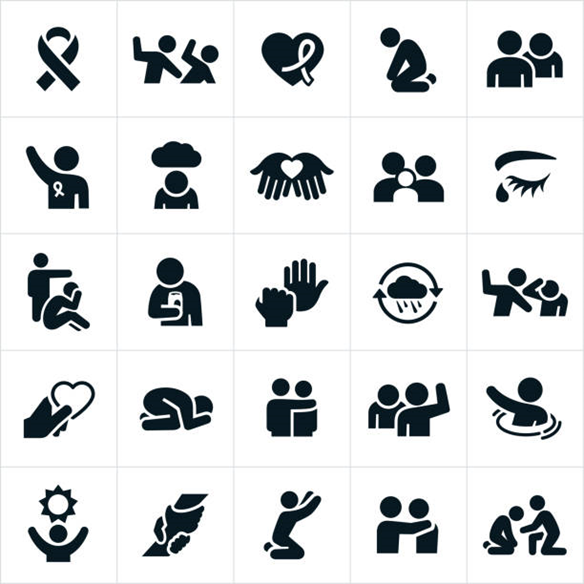 Gender-based Violence
[Speaker Notes: Explain forms that GBV can take:

Physical  - pinching, punching, pulling hair, spitting, etc
Psychological – name calling, intimidation, putdowns, silent treatment
Sexual – includes rape and any form of unwanted sexual touching 
Socioeconomic – preventing someone from having access to money, work or other economic opportunities, limiting access to social support, etc


Explain forms that GBV can take:

Physical  - pinching, punching, pulling hair, spitting, etc
Psychological – name calling, intimidation, putdowns, silent treatment
Sexual – includes rape and any form of unwanted sexual touching 
Socioeconomic – preventing someone from having access to money, work or other economic opportunities, limiting access to social support, etc]
EXAMPLES OF GBV
Intimate partner violence (IPV)
 Sexual assault
 Child abuse
 Honour crimes
 FGM
 Child marriages 
Forced marriages 
 Human trafficking
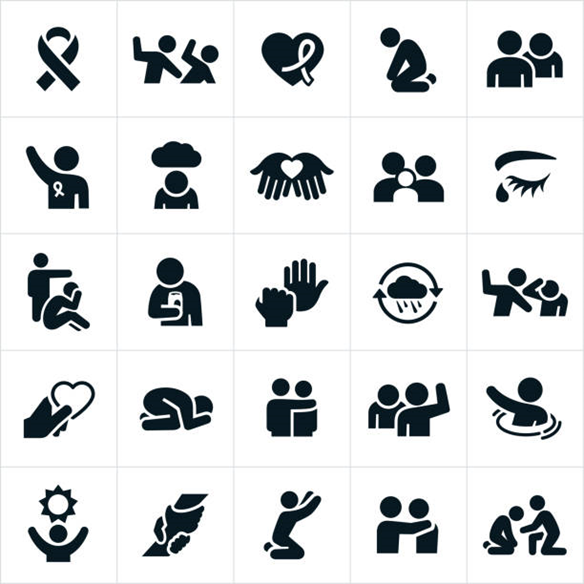 Gender-based Violence
[Speaker Notes: These are examples of GBV. Each example of GBV can have many forms. 
 Intimate partner violence – this is violence perpetrated by a current or former intimate partner or spouse. This can be physical, psychological, sexual or economic. 
Sexual assault- can be rape or other forms or assault such as inappropriate touching
Child abuse –  this can be physical abuse and neglect, emotional abuse and neglect as well as sexual abuse
Honour crimes – refers to violence perpetrated for the purpose of restoring honour to the family or community. This is usually perpetrated by family members 
Female genital mutilation – cutting or mutilation of female genitalia
Child marriages – arranged marriage of a person under the age of consent (18 years). Usually perpetrated by parents and community members
Forced marriages – nonconsensual marriages where one partner is not able or willing to give consent for the marriage
Human trafficking – trafficking of persons for the purposes of domestic or farm labour, sexual exploitation, etc


References:
UNHCR Policy on the Prevention of, Risk Mitigation, and Response to Gender-Based Violence: UNHCR Policy on the Prevention of, Risk Mitigation, and Response to Gender-Based Violence]
LEARNING ACTIVITY
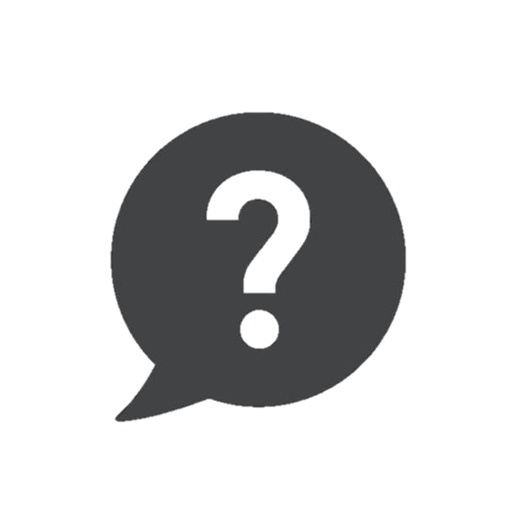 What forms of GBV are most prevalent in your community?
 Are there others that are not listed here?
What factors contribute to this prevalence?
Gender-Based Violence
[Speaker Notes: Facilitator, ask;

Are any of these forms of GBV present in your communities?
Are there others that are not listed here?
What factors contribute to these types of violence in your communities?]
WHO IS AFFECTED BY GBV?
Increased risk for: 
 Asylum seekers
 Internally displace persons
 Returnees
 Refugees
 Stateless persons
 Individuals with disabilities
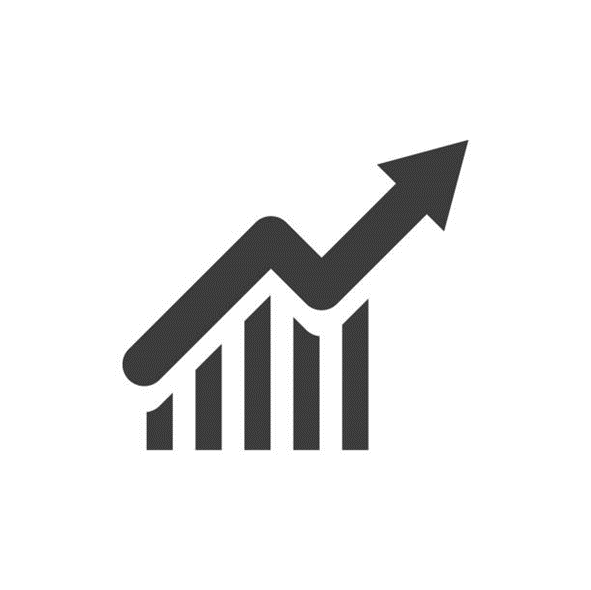 Gender-based Violence
[Speaker Notes: Generally speaking people in humanitarian crisis tend to be at higher risk for experiencing multiple forms of victimization, including GBV.  

Asylum-seekers, refugees, stateless persons, internally displaced persons, and returnees (collectively referred to as persons of concern (PoC) to UNHCR) are at-risk of GBV, irrespective of their age, gender or other diversity considerations 

GBV is largely about power imbalances which increase vulnerability. The above groups may already have experienced other forms of violence and losses, including loss or support systems. They may also have fewer options for reporting or staying safe given their social status or lack thereof. 

Ask the participants to share if their communities have the above groups who are at increased risk for GBV

References:
UNHCR Policy on the Prevention of, Risk Mitigation, and Response to Gender-Based Violence: UNHCR Policy on the Prevention of, Risk Mitigation, and Response to Gender-Based Violence]
Barriers to Safety and Impact of GBV
20
GBV
BARRIERS TO SEEKING SAFETY
Lack of information 
 Fear of retaliation 
 Social and religious pressure
 Lack of resources
 Isolation 
 Lack of supportive systems
Gender-Based VIoence
[Speaker Notes: Survivors experience many barriers in their efforts to seek safety. Some of these barriers include: 

 Lack of information – many survivors don’t even realize that there is a name for what they are experiencing. They may also not know where to seek help. For example many people do not know that there are Gender Violence Recovery Centres where survivors of GBV can seek help. 
 Fear of retaliation – a major barrier to seeking safety is fear of retaliation. Perpetrators frequently threaten to harm survivors and those who help them. This makes survivors fear for the safety and the safety of family and friends or community members who would like to help. 
 Social and religious pressure – survivors face social and religious pressures not to leave abusive situations or seek legal help. Religious teachings of forgiveness or submission to authority are frequently misused to keep survivors in dangerous situation. 
 Lack of economic resources – survivors may also lack the resources they need to find safety and seek help. These could be financial resources, social support systems, and even internal resources ( for example mental health)
 Isolation – many survivors oof GBV may be very isolated and may not have anyone to turn to for help.
 Lack of supportive systems – this barrier is sometimes related to isolation but other times even survivors who are not isolated may not have good support systems to help them find safety. This could be as a result of communities being impoverished or socially disadvantaged.  

Facilitator, ask the participants to share other barriers not listed here that they have seen in their communities.]
GBV & COVID-19
Isolation at home not safe for survivors 
 Diminished economic resources 
 Financial frustrations can increase risk
 Strained health care delivery systems
 Change in social services delivery - virtual
Gender-based Violence
[Speaker Notes: It is important to talk about how the current COVID-19 pandemic has impacted survivors of GBV. 

Although physical distancing and staying at home is the best way to limit the spread of coronavirus, being at home for extended periods of time and not having regular contact with others can increase the risk of violence for some people. 

In addition, the stressors brought by the pandemic can further increase the risk for violence. Due to the pandemic, survivors may have fewer resources to stay safe. 

Health care delivery systems may also be overwhelmed making it more challenging to access care. 

Many counselling programs have also shut down or have shifted to providing services virtually, meaning that survivors may not be able to access services due to safety reasons. 

Facilitator, ask participants if they have noticed any of the above challenges in their communities pertaining to GBV.]
IMPACT OF GBV
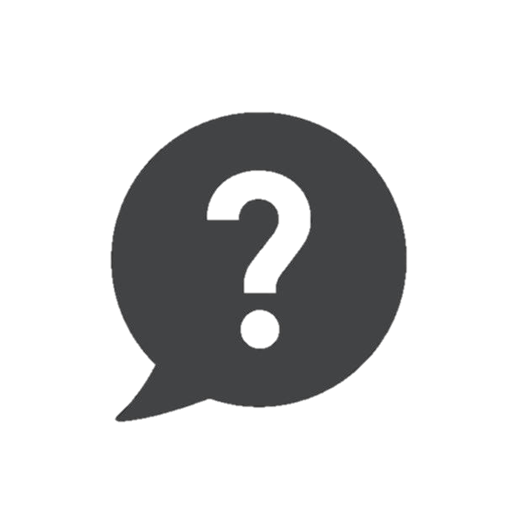 What is the impact of GBV in your communities?
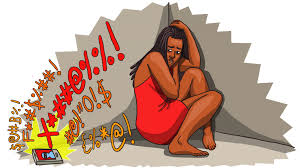 Gender-Based Violence
[Speaker Notes: Facilitator, ask participants to share the impact of GBV in their communities.

What is the impact on individuals?

What is the impact on families?

What is the impact on the whole community?]
IMPACT OF GBV
Death or disfigurement
 Psychological trauma
 Infection with HIV/AIDS
 Unwanted pregnancies
 Social stigmatization and exclusion
 Economic deprivation
Gender-Based Violence
[Speaker Notes: GBV has many serious consequences including, but not limited to:
Death or disfigurement – many victims die from GBV. 50% of women across the world who die from homicide are killed by a current or previous partner or family member. 
Psychological trauma – psychological trauma is very common. The Violence against children survey of 2019 found that 58% of women aged 18-24 who had experienced sexual violence as children had experienced mental/emotional distress in the last 30 days compared to 36% with no sexual violence experience 
Infection with HIV/AIDS - survivors of GBV have an increased risk of HIV/AIDS infections 
Unwanted pregnancies – survivors of GBV have increased risk for unwanted/unplanned pregnancies, partly due to the sexual/reproductive health coercion that happens, meaning survivors have no voice/choice in the use of contraception. 
Many survivors of GBV experience social stigmatization and exclusion from their communities, which is added layer of trauma.
Economic deprivation can frequently happen when survivors are traumatized and not able to pursue economic activities or when the perpetrator uses economic and financial abuse by denying the survivor the opportunities to work, get an education, access financial and other resources. 

References:
Ministry of Devolution and Planning: National Policy for Prevention and Response to Gender Based Violence, 2014



GBV has many serious consequences including, but not limited to:
Death or disfigurement – many victims die from GBV. 50% of women across the world who die from homicide are killed by a current or previous partner or family member. 
Psychological trauma – psychological trauma is very common. The Violence against children survey of 2019 found that 58% of women aged 18-24 who had experienced sexual violence as children had experienced mental/emotional distress in the last 30 days compared to 36% with no sexual violence experience 
Infection with HIV/AIDS - survivors of GBV have an increased risk of HIV/AIDS infections 
Unwanted pregnancies – survivors of GBV have increased risk for unwanted/unplanned pregnancies, partly due to the sexual/reproductive health coercion that happens, meaning survivors have no voice/choice in the use of contraception. 
Many survivors of GBV experience social stigmatization and exclusion from their communities, which is added layer of trauma.
Economic deprivation can frequently happen when survivors are traumatized and not able to pursue economic activities or when the perpetrator uses economic and financial abuse by denying the survivor the opportunities to work, get an education, access financial and other resources. 

References:
Ministry of Devolution and Planning: National Policy for Prevention and Response to Gender Based Violence, 2014]
GBV INTERVENTIONS, RESOURCES AND REFERRALS
Gender-Based VIolence
25
GBV INTERVENTIONS
How do you respond to GBV in your communities?
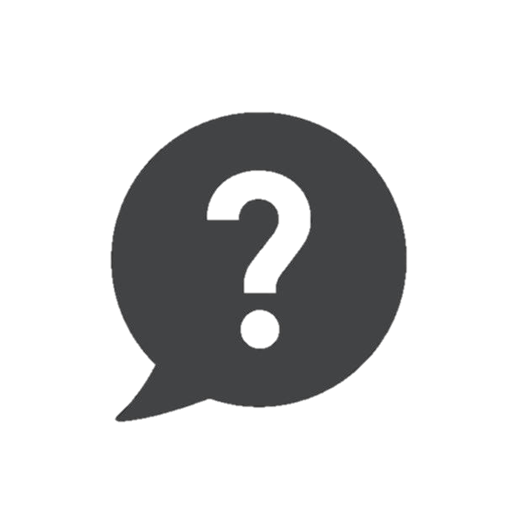 Gender-Based Violence
[Speaker Notes: Facilitator, ask participants to share ways in which their communities respond to GBV.

How are GBV cases reported? 

To who are they reported?

How does the larger community respond?]
GBV INTERVENTIONS
Look – check for  safety concerns
Listen – ask survivor what they need
Link - to information and resources
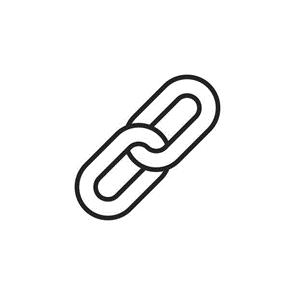 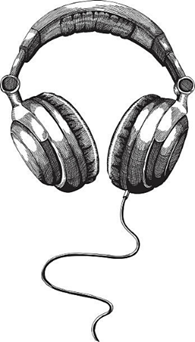 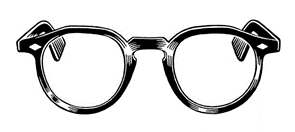 Gender-Based Violence
[Speaker Notes: These intervention principles come from the Psychological First Aid Guide for Field Workers. They are broad principles that are useful for helping people in crisis. 

Look – the first principle is to look for safety concerns and identify who is in need of support.  This could be in collaboration with other community members depending on the situation. 
Listen – this involves asking people to share their concerns and needs. As people are sharing, listen nonjudgmentally and help them feel calm. Using a calm tone of voice, appropriate eye contact, are examples of listening skills. These skills will be covered in more detail in the Active Listening Module. 
Link – this involves linking people to resources they need to meet their needs. For example, giving contact information for GBV service providers, shelters, providers of basic needs such as food, etc. It is important to note that when you give, information, it is important to respect the person’s choice regarding what to do with the information. 


References:
World Health Organization, War Trauma Foundation and World Vision International (2011). Psychological first aid: Guide for field workers. WHO: Geneva.]
GBV INTERVENTIONS – Cont.
What not to do
 Minimize survivor’s experience 
 Blame the victim 
 Tell survivor what to do 
 Seek out GBV survivors
Gender-Based VIolence
[Speaker Notes: Next we will discuss ways to respond and not respond when a survivor shares their experience with GBV. It is important to not that these “don’ts” are usually done with good intentions but they do cause harm to survivors and might discourage them from seeking help in the future. 

The first one is to minimize the survivor’s experience. Sometimes we say things like “at least you are alive” or “it’s not that bad” or “look on the positive side” thinking that such statements will help the survivor feel better. But the reality is that the survivor can feel like they are not seen or their story is not important. 
The second thing not to do is to blame the victim. Some victim-blaming statements might be “you should not have been walking in the dark” or “what did you do to make him angry” or “why were you dressed like that” . The perpetrator is responsible for their actions and it is important that the survivor knows that they do not deserve violence. 
Thirdly, don’t tell the survivor what to do. For example telling them to leave an abusive partner or telling them they have to report to the police is not helpful. Survivors of GBV need to make their own choices; this is an important part of their healing
Lastly, we should not seek out survivors in some cases. Going to a residence where you have heard a survivor might reside can increase the danger for that survivor. Exceptions are for child protection workers and related professionals who may have mandates to investigate suspected cases of abuse and even place children in out of home care.]
GBV INTERVENTIONS – CONT.
Survivor-centered approach:
Respect survivors’ rights, needs, wishes 
 Safety – survivor safety is paramount
 Confidentiality
 Non-discrimination
 Give information about options 
 Provide information on health services
 Get survivor’s agreement and informed consent
Proceed with referral of survivor’s choice
 Accompany survivor to referral if necessary and safe
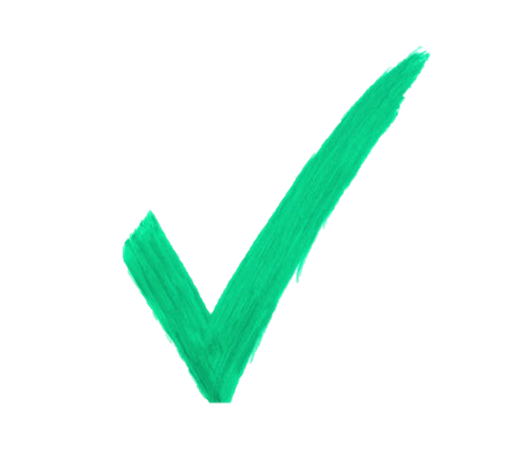 Gender-Based VIolence
[Speaker Notes: It is important to use a survivor-centered approach when intervening in cases of GBV. Below are helpful ways to intervene using this approach. 
 Respect survivors’ rights, needs, wishes – sometimes survivors may make choices you might disagree with, for example returning to an abusive situation or not reporting to law enforcement. It is important to honour their wishes. 
 Safety – survivor safety is paramount. If a survivor raises safety concerns it is important to listen to these concerns and help them work towards safety. 
 Confidentiality – keeping survivors’ stories is important, except where legal or professional ethical mandates demand otherwise. Examples would be in case of child abuse, this information cannot be kept confidential. 
 Non-discrimination – it is important to help survivors regardless of age, ethnicity, national origin, gender, etc. 
 Give information about options – it is important to provide survivors with as much information as is necessary and useful so they can make informed decisions. 
 Provide information on health services – some survivors may require medical care because of sustained injuries. Giving such referrals is important. For example Medicins Sans Frontieres (MSF) for survivors of sexual assault. 
 Get survivor’s agreement and informed consent – before proceeding with a referral, it is important to get the survivor’s consent. This helps survivors feel empowered and respected. 
Proceed with referral of survivor’s choice – the next step is to follow up with the choice the survivor has made. This could be making a phone call to a professional, arranging for transportation to a health care facility, etc. 
 Accompany survivor to referral if necessary and safe – sometimes it is necessary to accompany a survivor. For example if a police report needs to be made, the process can be intimidating to an already traumatized person. Accompanying them to a police station may be comforting. It is important to note that assessing for safety while doing this is important. Also, consider cultural norms of accompanying survivors (for example, gender, attitude towards authority, etc)


References:
Inter-Agency Standing Committee. 2015. Guidelines for Integrating Gender-Based Violence Interventions in Humanitarian Action: Reducing risk, promoting resilience and aiding recovery]
GBV INTERVENTIONS: COMMUNITY
Empowerment – removing barriers to gender equality, involvement in decision-making
 Create safe protective spaces and communities
 Bystander interventions 
 Championing cultural change  
 Prevention work – civic education, life skills relationship skills, etc 
 Create robust accountability systems
Gender-based Violence
[Speaker Notes: In addition to the individual and group interventions we discussed, it is important for communities to consider how to they can foster communities where all individuals regardless of gender can live free of violence. Some strategies to consider include:
Removing barriers to gender equity and equality but creating systems that offer equal access to resources and opportunities.
Creating cultural and community norms where the safety, well-being and freedom of all  members is valued, regardless of gender, age, education, socioeconomic or ethnic background.
Engage in prevention work through education. This could be education on healthy relationships, educating people on human rights, among others.  
Create robust accountability systems – it is important to create ways to prevent GBV and also to hold perpetrators accountable for their actions. Part of what drives GBV is the fact that perpetrators often don’t get consequences for their actions. Accountability is a must if we want to end GBV. 


References:
Inter-Agency Standing Committee. 2015. Guidelines for Integrating Gender-Based Violence Interventions in Humanitarian Action: Reducing risk, promoting resilience and aiding recovery]
GBV REFERRALS
Gender Violence Recovery Centres (GVRCs)
 Law enforcement
 Mental health providers 
 Legal services 
 The National GBV helpline 1195,
 Police helpline 999/112,
 Childline Kenya helpline 116,
 UWIANO SMS Platform 10,
 Kimbilio GBV helpline 1193,
 LVCT youth helpline 1190
 FIDA SMS platform 21661.
Gender-based Violence
[Speaker Notes: It is important for the facilitator to establish safety in the group so that participants feel safe sharing. 

Ask the group to come up with ground rules for the group. Examples of ground rules include:

Confidentiality – respect the confidentiality of people’s stories. Lessons learned may be shared but not details of individual stories.
Owning one’s experiences by using “I” statements. For example
Respect for others’ opinions even when they differ greatly.
Support each other.
It is okay to ask questions and ask for clarifications.
Technology –use technology in a way that respects others’ space and time.]
GBV RESOURCES
GBV Service Providers Directory – published by the Ministry of Public Service, Youth and Gender Affairs
 
App on Google Play and iPhone Store: search for 
     “GBV Pocket Guide”
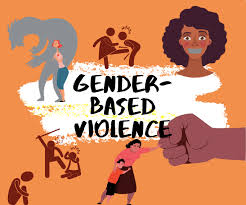 Gender-based Violence
[Speaker Notes: Facilitator, hand out the Gender Based Violence Service Providers Directory. Service providers in this directory are listed by county. 

Ask participants to identify GBV service providers in their respective counties. Ask them to share whether they have worked with any of the providers listed in their counties. If they, have, what was the experience like. 

Inform participants that they can download the GBV Pocket Guide available on Google Play and iPhone stores (this is optional). This guide was developed by The Inter-Agency Standing Committee and provides a decision tree for deciding how to act when faced with a GBV situation. 
Facilitator, hand out the Gender Based Violence Service Providers Directory. Service providers in this directory are listed by county. 

Ask participants to identify GBV service providers in their respective counties. Ask them to share whether they have worked with any of the providers listed in their counties. If they, have, what was the experience like. 

Inform participants that they can download the GBV Pocket Guide available on Google Play and iPhone stores (this is optional). This guide was developed by The Inter-Agency Standing Committee and provides a decision tree for deciding how to act when faced with a GBV situation.]
GBV REFFERRALS – Cont.
Learning Activity 2.2
GBV Case Scenario
Gender-Based Violence
[Speaker Notes: Facilitator, use the Learning Activity 2.2 GBV case scenario and Learning activity 2.2 Questions

Put participants in groups of 4. You can ask them to work with people sitting near them or they can count of to make groups of 4. for example if you have 20 participants, ask them to count 1 to 5, then ask all the same numbers to sit together. 

Distribute the case scenario or put it up on a slide. Ask them to work for 10 minutes to answer the questions .

After the groups are done with their discussions, facilitate a discussion with the whole group.]
GBV LEGAL & POLICY FRAMEWORK
Victim Protection Act (No. 17 of 2014) 
 Prohibition of Female Genital mutilation Act (No. 32 of 2011)
 Counter-Trafficking in Persons Act (No. 8 of 2010)
 Persons with Disabilities Act (No. 14 of 2003) 
 The Constitution of Kenya 2010 Chapter 4: Bill of Rights 
 Sexual Offences Act (No. 3 of 2006)
 Children’s Act (No. 8 of 2001)
  Protection against Domestic Violence Act (No. 2 of 2015)
Gender-Based Violence
[Speaker Notes: References:
GENDER-BASEDVIOLENCETRAINING RESOURCEPAC KA Standardized Training Tool for Duty Bearers, Stakeholders, and Rights Holders]
GBV ADVOCACY IN CAPS/ COMMUNITY ENGAGEMENT FRAMEWORK
In small groups discuss;
What are current GBV advocacy efforts in the counties?
How can GBV advocacy be mainstreamed into the Community Engagement Framework/County Action Plans?
Who are the key partners to collaborate with?
What resources are available for this work?
What are the challenges of mainstreaming GBV advocacy?
What are reasonable action steps (short, medium and long term)?
Gender-based Violence
[Speaker Notes: Facilitator, instruct the group to break in small groups for this discussion.

Put up the questions on the slide. 

In addition, hand the participants the PROACT Psychosocial Training CAP Integration Worksheet. Ask them to fill in the spaces]
QUESTIONS
Gender- Based Violence
[Speaker Notes: Facilitator should ask if participants have any questions about the training, logistics, etc.]
Thank you.